How to Pass 
Higher Business
Exam Unit Topics
Understanding Business
Marketing and Operations
People and Finance
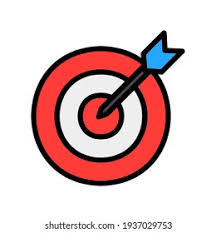 SQA Exam
2 hours and 45 minutes  to complete the paper
Section 1 is worth 30 marks and contains one question. This is a multi-part question, with each part attracting a mark from a range of 1–8 marks. The question is based on stimulus material in the form of a case study. 

Section 2 is worth 60 marks and contains four questions worth 15 marks each. These are multi-part questions, with each part attracting a mark from a range of 1–8 marks. This section samples course content from any of the five areas of study. .
Worth 75% of overall grade
SQA Assignment
Worth 30 marks (25% of the overall grade)

Pupils independently choose their topic

Pupils have 8 hours for this project 

Begin writing it in January 2024
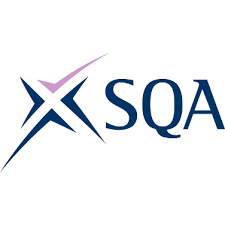 Assignment
The assignment gives candidates the opportunity to demonstrate their ability to: 
select an appropriate business and topic 
collect information/evidence relating to the context of the assignment, from a range of sources 
apply relevant business concepts and theories to the context of the assignment
analyse and evaluate the business data/information
solve problems by applying relatively complex business ideas and concepts relevant to the context of the assignment
communicate valid, justified conclusions and/or recommendations 
produce a business report relating to the context of the assignment
Class Assessment
Pupils will be assessed in class by the following methods:

Completing Microsoft Forms at the end of each topic
 
End of Unit assessments

Weekly exam style questions
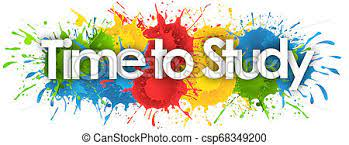 Homework
Bi-weekly homework issued to pupils via Teams (printed copy can be requested from teacher)

Pupils have a week to complete the homework 

Pupils should take time to read over teacher feedback
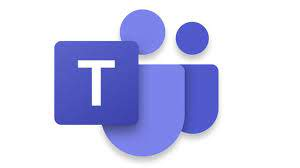 Supported Study
Supported study will be available to pupils on a weekly basis 

Friday Lunch – Miss Hamilton
Wednesday Afterschool – Miss Garton or Miss Martin

Pupils should let their teacher know when they are attending (lunch/after school) to ensure they are available

Pupils should try to attend as often as they can
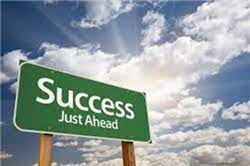 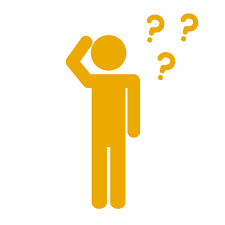 What will help?
Reading over notes at home (through Teams/One Drive)

Watching/reading the news – to put what we are learning into context

Create key terminology flashcards as they go through the course 

Completing SQA past papers under timed conditions

Talking to people who own their own businesses 

Watching documentaries (BBC, Nexflix, YouTube)

Use a study timetable
Recommended Textbooks
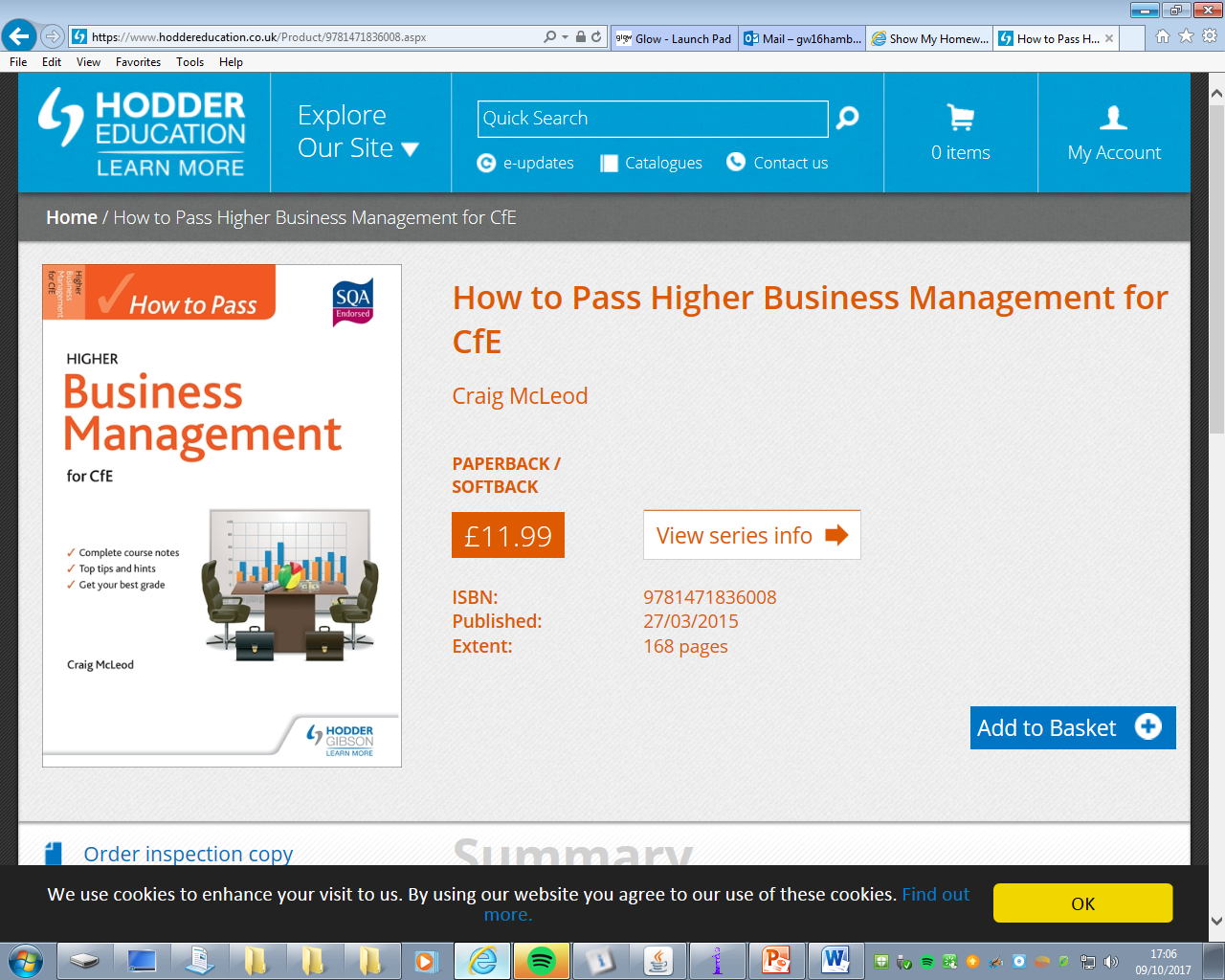 Pupils have access to all class notes on Teams.
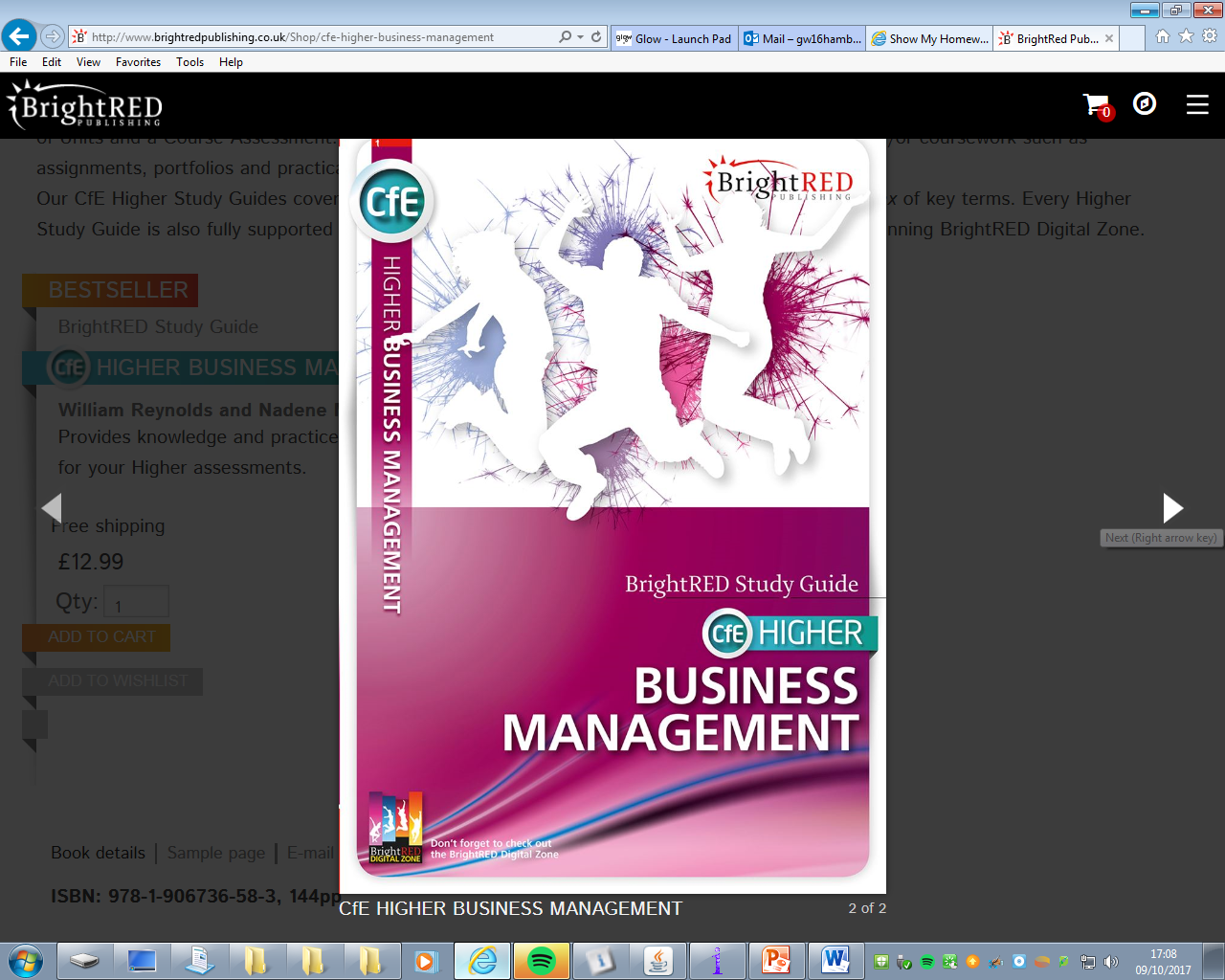 Useful Links
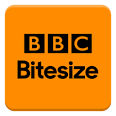 BBC Bitesize 

Quizlet

Brightred Digital Zone

SQA Past Paper

Two Teacher YouTube Channel 

Business as Usual Podcasts
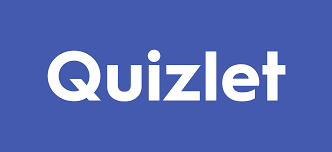 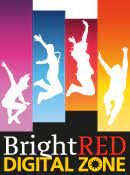 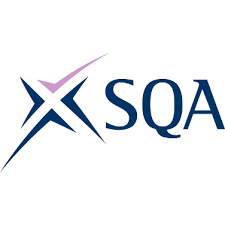 Useful News Links
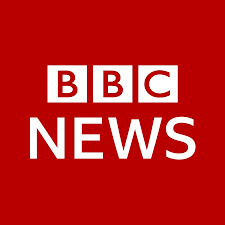 Marketing Week

BBC News

Personnel Today 

Independent

The Guardian

Insider

Retail Week
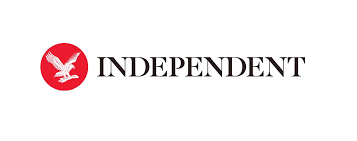 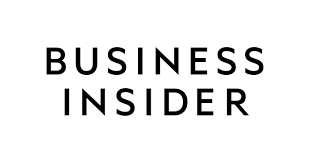 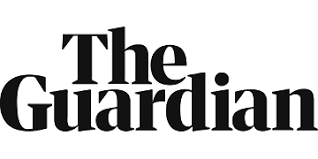